सैनिक  स्कूल गोपालगंज
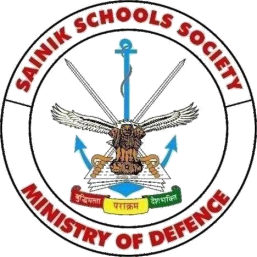 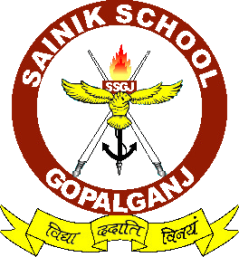 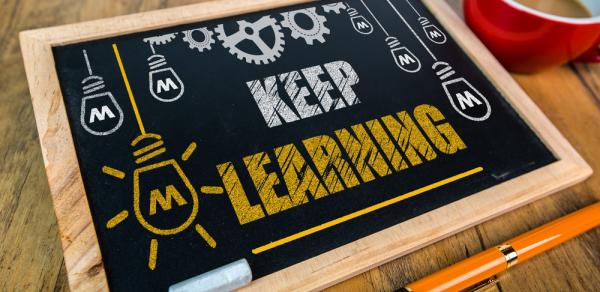 हिन्दी 
कक्षा -VIII
 (वसंत- गद्य खंड)
पाठ-2 लाख की चूड़ियाँ (कामतानाथ)
लेखक-परिचय 
कामतानाथ :- जन्म 22 सितंबर 1935 ई०  को लखनऊ, (यूपी) I साहित्य भूषण पुरस्कार, मुक्तिबोध पुरस्कार एवं महत्मा गाँधी सम्मान से सम्मानित I
रचनाएँ :- समुद्रतट पर खुलनेवाले खिड़की, सुबह होने तक, एक और हिन्दुस्तान, तुम्हारे नाम (उपन्यास)I छुट्टियाँ, तीसरी साँस, सब ठीक हो जायेगा, शिकस्त, रिश्ते-नाते (कहानी संग्रह)I दिशाहीन, फूलन, कल्पतरु की छाया, दाखला डॉट काम, संक्रमण, भारत भाग्य विधाता, औरतें (नाटक) I
पाठ-परिचय :- पाठ में प्राचीन एवं नवीन सामाजिक प्रणाली के बीच अंतर को बताया गया है I ग्रामीण एवं शहरी संस्कृति की तुलना की गई है I कुटीर उद्योग का भारतीय समाज पर महत्व बताया गया है I पारिवारिक परिवेश की जानकारी दी गई है  I मशीनी युग और गैर माशीनी युग में अंतर को बताया गया है I बदलू की मानसिक स्थिति का वर्णन किया गया है I
पाठ-2 लाख की चूड़ियाँ (कामतानाथ)
कठिन शब्दों के अर्थ 
i) चाव- चाह
ii) सलाख-छड़
iii) मुगरी-गोल लकड़ी का मुट्ठा 
iv) पैतृक-पिता से प्राप्त
v) खपत- माल की बिक्री 
vi) विनिमय-वस्तु के बदले दूसरी वस्तु लेना
vii) कसर-कमी 
viii) नाजुक- कोमल 
ix) मरहम-पट्टी-इलाज़ 
x) मचिया- बैठने का छोटा-सा टेबल
xi) मुखातिब- देखकर बात करना 
xii) डलिया- बांस का बना छोटा पात्र 
xiii) फबना-सजना
पाठ-2 लाख की चूड़ियाँ (कामतानाथ)
इस विडियो को देखें:- 

https://www.youtube.com/watch?v=4Lv3aOqKnY4
Https://www.youtube.com/watch?v=z1p4-Bui460
https://www.youtube.com/watch?v=ot2V_g8IyFM



सौजन्य से :          हिंदी विभाग